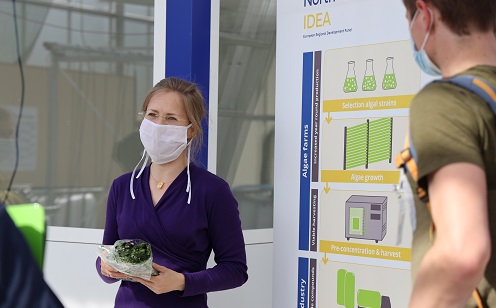 Projektkurs Bioökonomie
Präsentation von Hanna Moll und Larissa Sieben
1
Quelle: Forschungszentrum Jülich
Inhaltsverzeichnis
2
eine Kooperation (Initiative BioökonomieREVIER am Institut für Pflanzenwissenschaften & des Schülerlabors JuLab des Forschungszentrums in Jülich)
Jugend gestaltet den Strukturwandel → zdi-Zentrum ANTalive
Unternehmen Revier → Bundesministerium für Wirtschaft und Energie
wirtschaftliche Einsatzmöglichkeiten von Algen
Was ist der Projektkurs
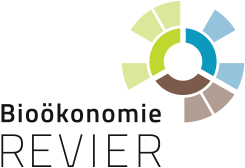 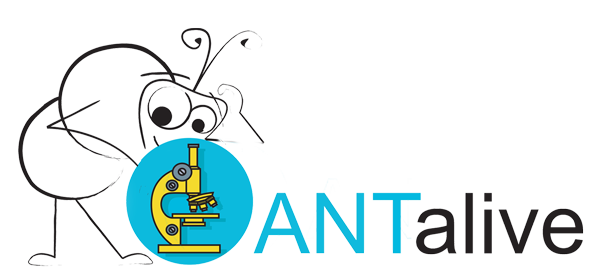 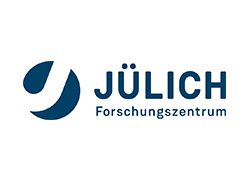 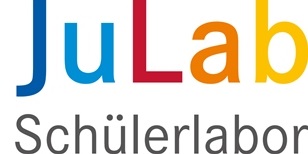 3
Verlauf des Projektkurses
Vorstellung des Projektes der Spanier (Erasmus)
Austausch mit den Spaniern (Erasmus)
Abschlusspräsentation
Expertenpräsentation mit FZ und spanischen Dozenten (Erasmus)
Letzte Besprechung vor Abschlusspräsentation
Durchführung der Umfrage
4
Was bedeutet Bioökonomie
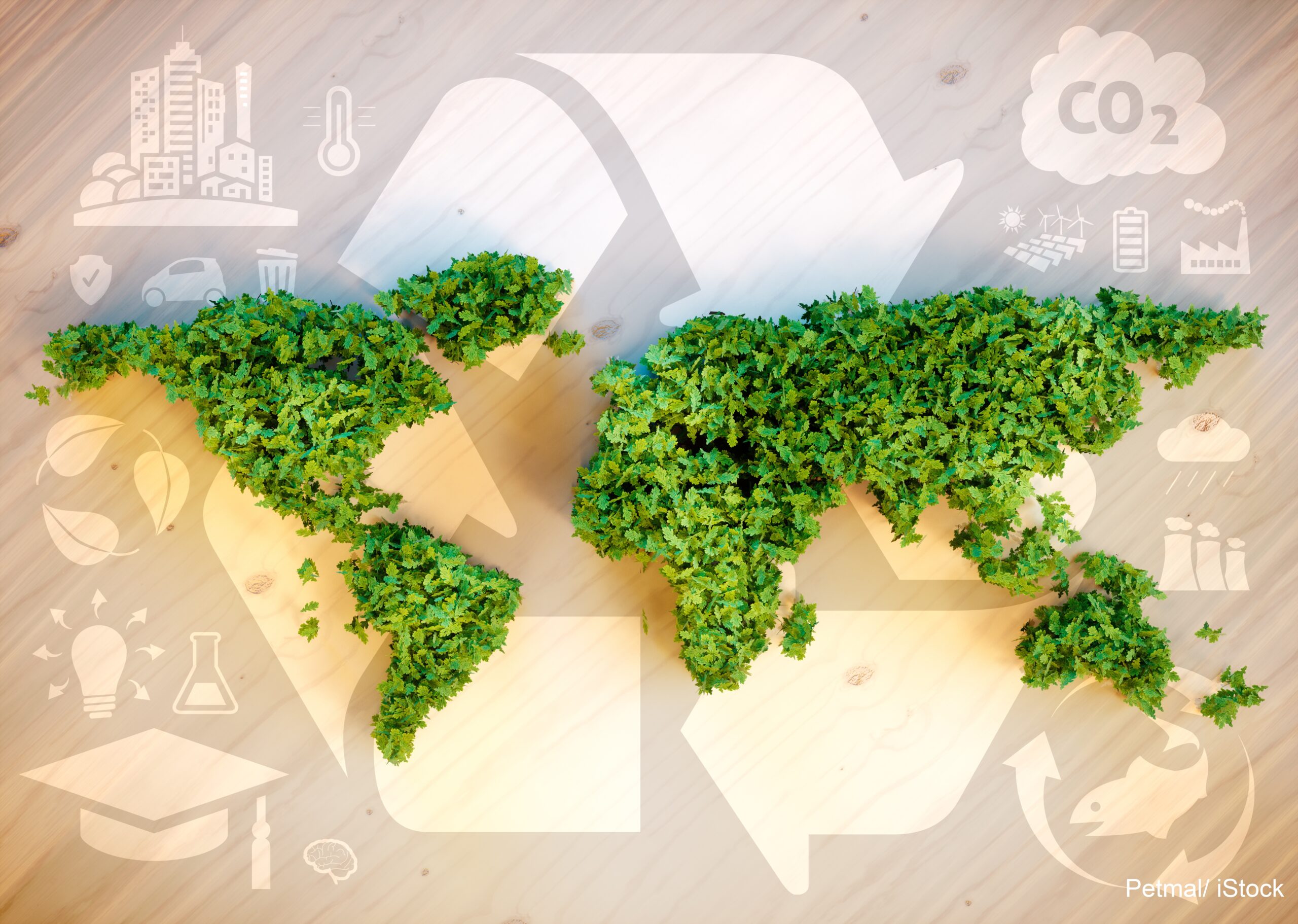 Wissensbasierte Erzeugung, Erschließung und Nutzung biologischer Ressourcen, Prozesse und Systeme
Ziel: eine biobasierte, an natürlichen Stoffkreisläufen orientierte, nachhaltige Wissenschaftsform

⇛setzt auf nachwachsende Rohstoffe als Basis für Nahrungsmittel, Energie und Industrieprodukte
Quelle Bild: bio.nrw.de            Quelle Text: Wissenschaftsjahr.de
5
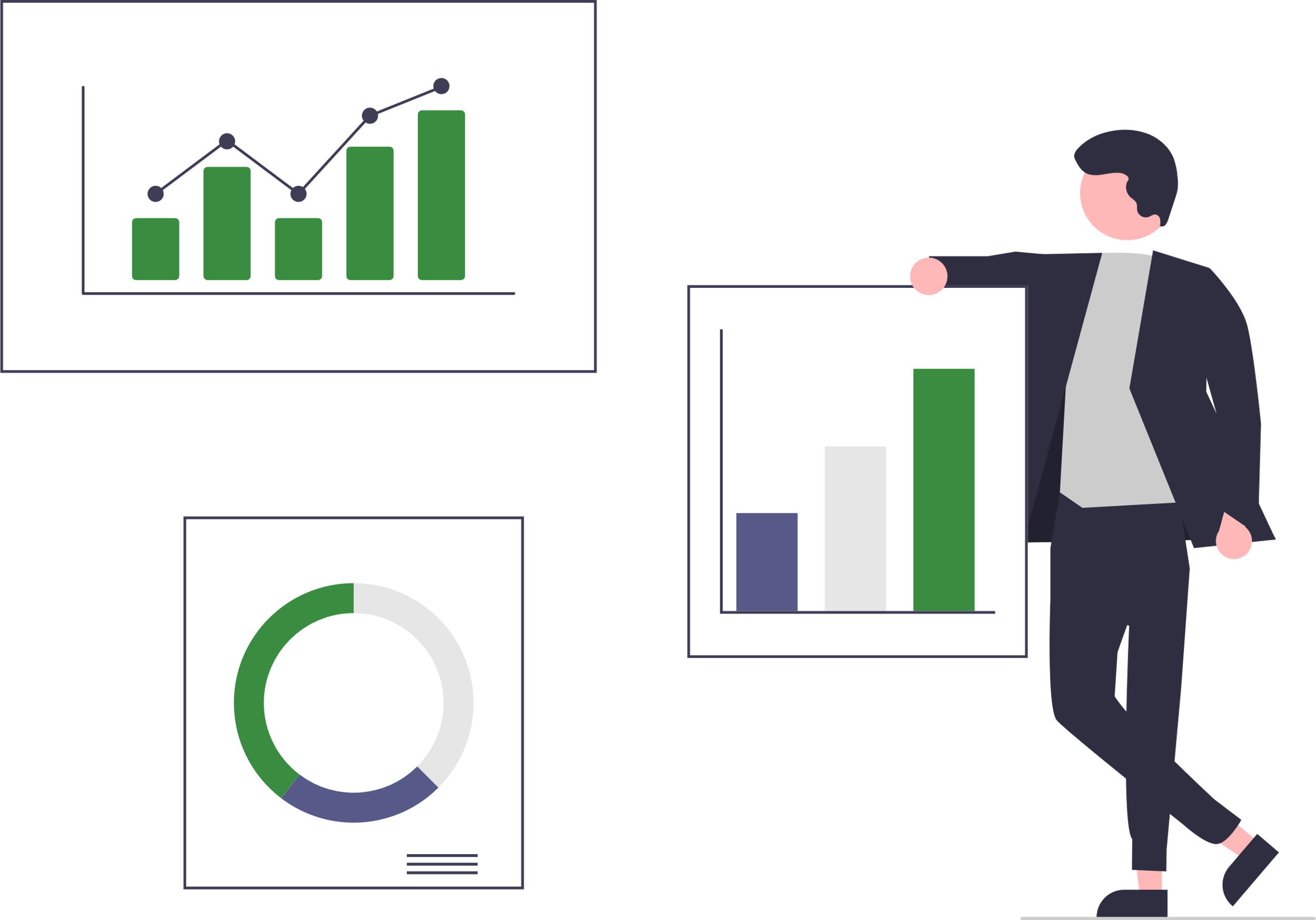 Umfrageergebnisse
Quelle: undraw
6
Generelles über unsere Umfrage
7
Zusammenfassung der Kontrollfragen
Geschlecht ⇒ 81% weiblich
Alter ⇒ unter 18
8
Wohnort ⇒ Kreis Düren
52% Schüler*innen
9
Aufenthalt, Wohlbefinden
⇒ Aufenthalt ist mehrmals pro Jahr, Wohlbefinden ist eher gut
10
Wasserqualität, DLRG
⇒ viel Wert auf sauberes Wasser und Sicherheit
11
(Wasser-) Aktivitäten & Denkmäler
⇒ mehr Aktivitäten & Denkmäler, finden Wasseraktivitäten gut
12
Art von Aktivitäten
Bademöglichkeiten
 Schwimminsel           Softair            Nichts davon
      Tennisfelder         Stand up paddling               Kitesurfen             Schwimmfelder                  Natur genießen                               Segeln
   Hundestrände      Kanu                   
    Tretboot
13
Tiere
⇒ die meisten Leute möchte (Wild-) Tiere am Tagebausee
14
Gestaltung des Naturschutzgebietes & Sees
15
Nutzung & Umgebung
16
Vorlieben für die Gestaltung
17
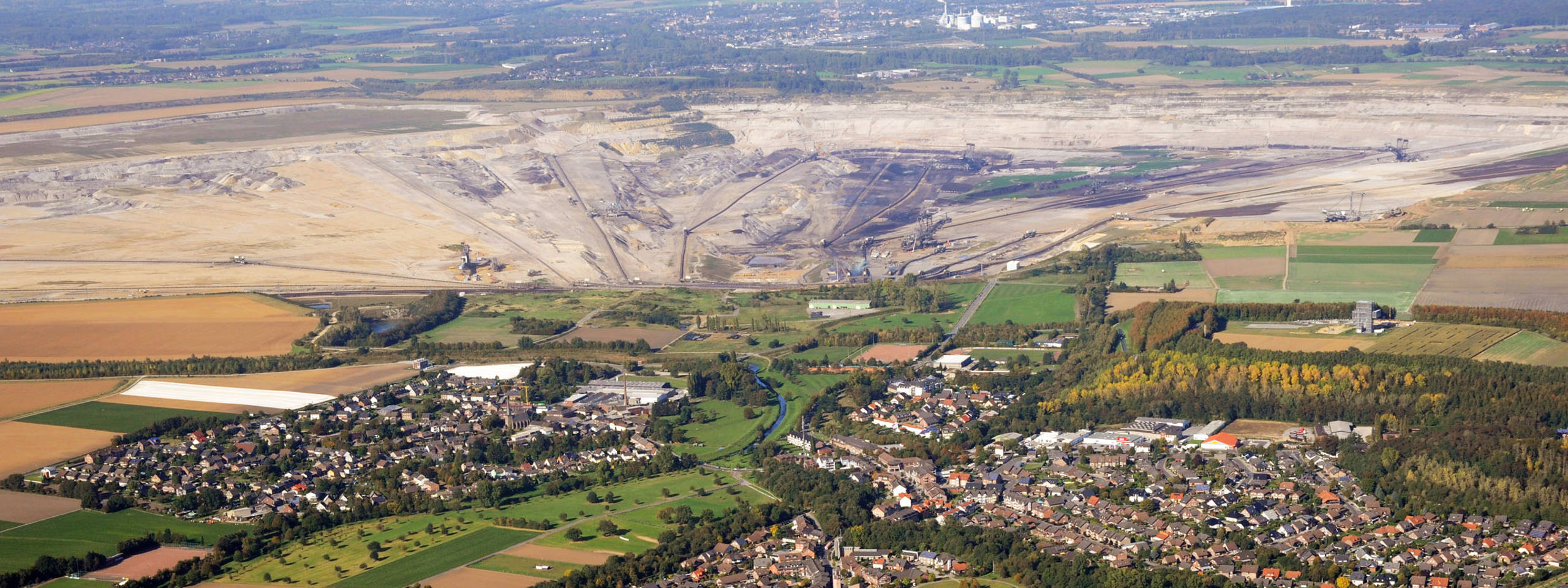 Unser Projekt⇒ Darstellung der Umfrageergebnisse
18
Quelle: RWE
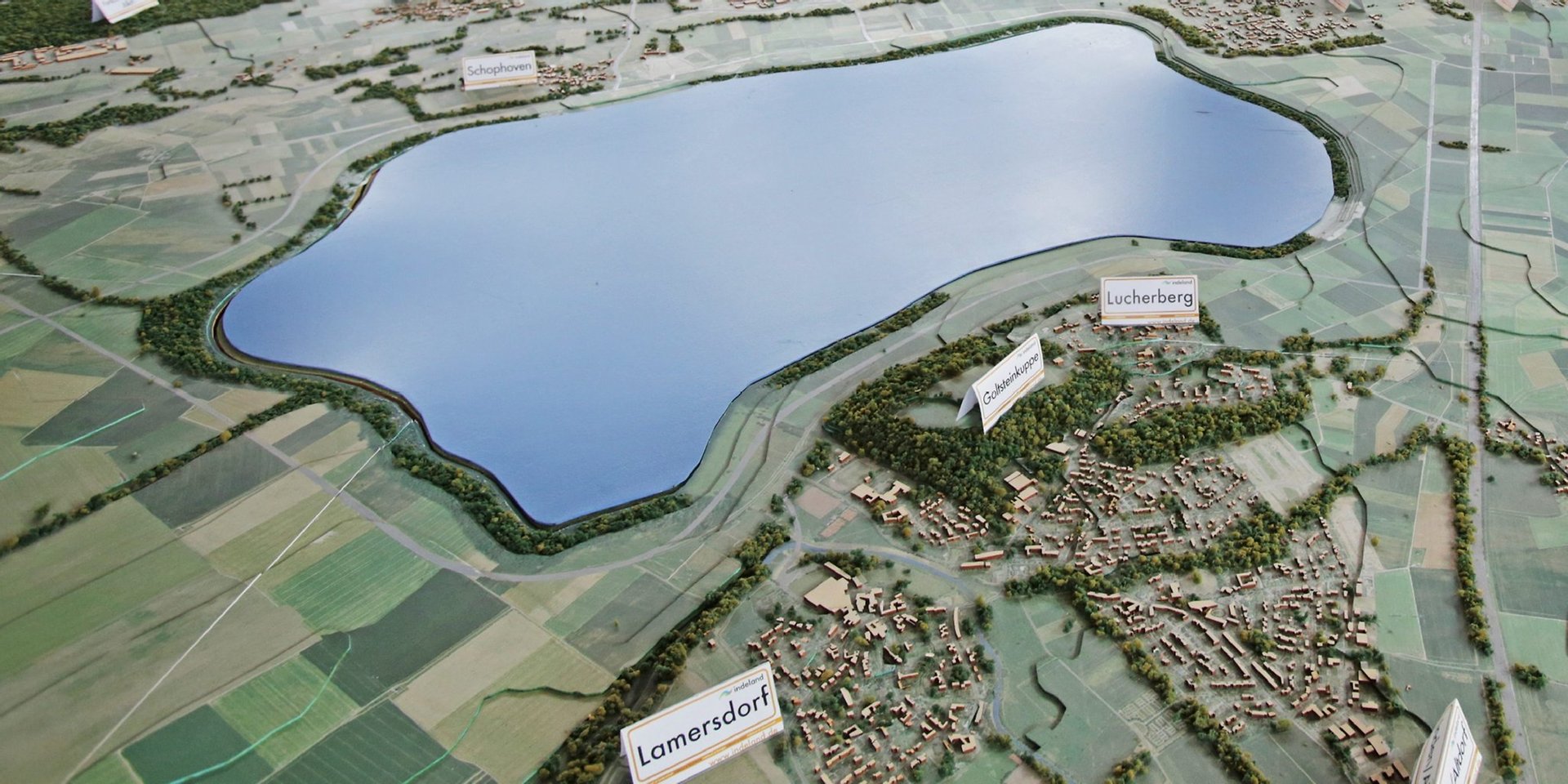 Freizeitsee mit klarem und sauberem Wasser
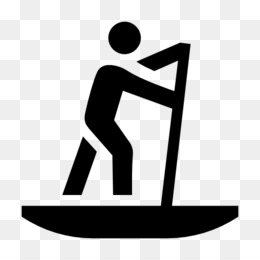 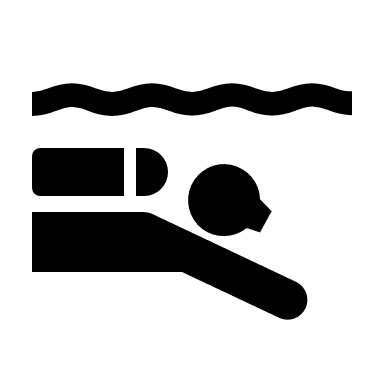 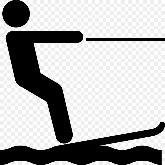 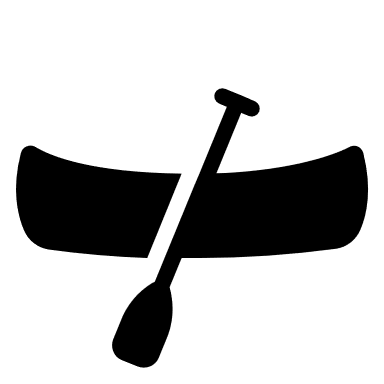 Quelle: Express
19
Bootsverleih⇛66,7%
Quelle: Sauerland
20
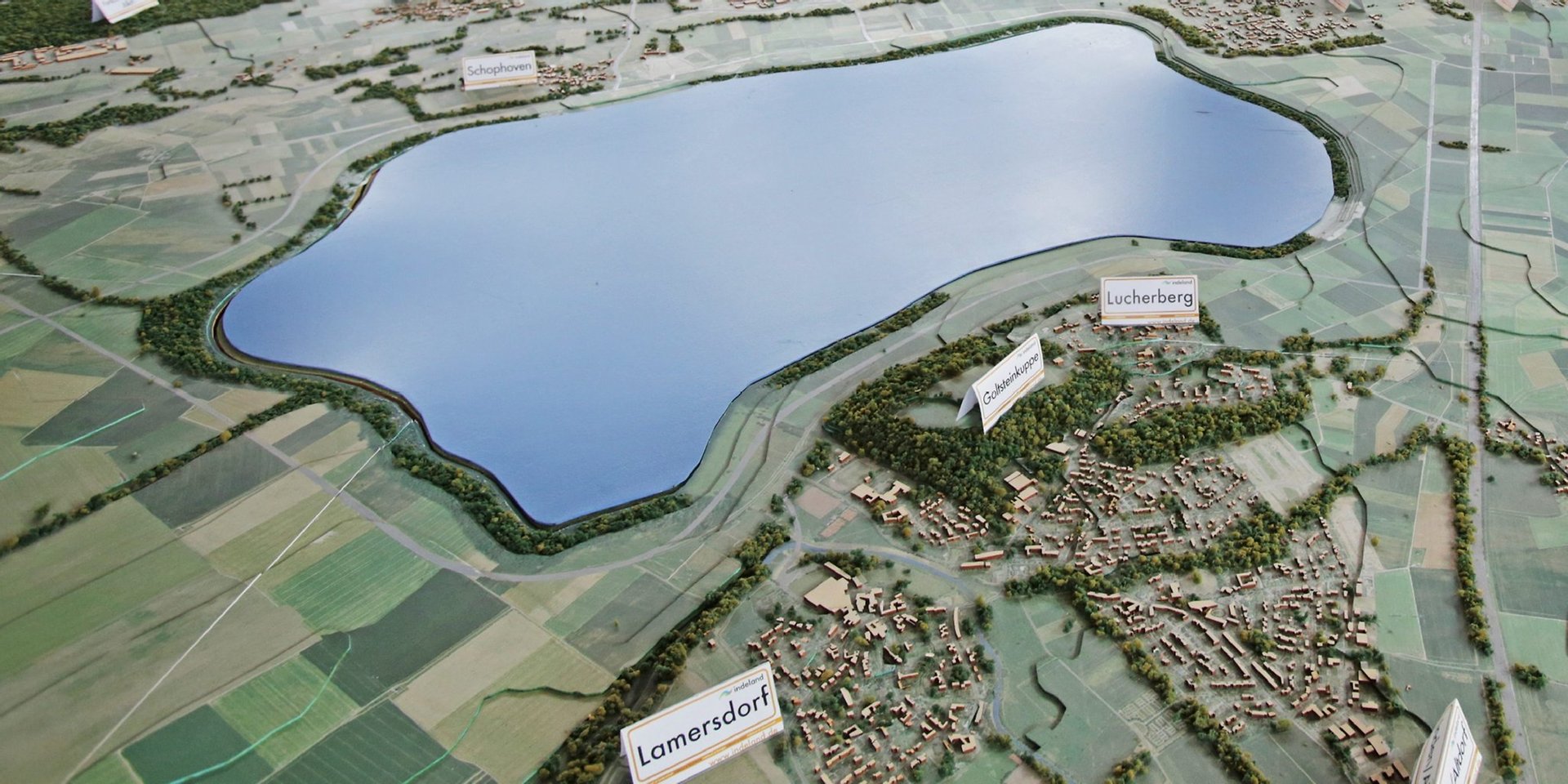 Freizeitsee mit klarem und sauberem Wasser
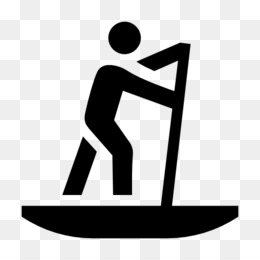 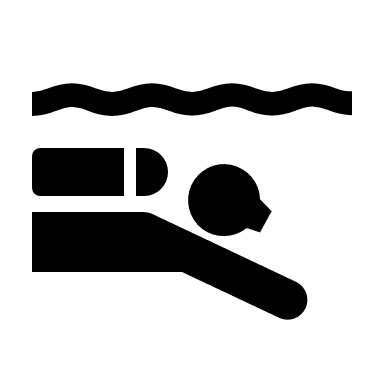 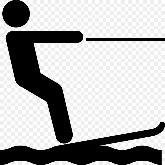 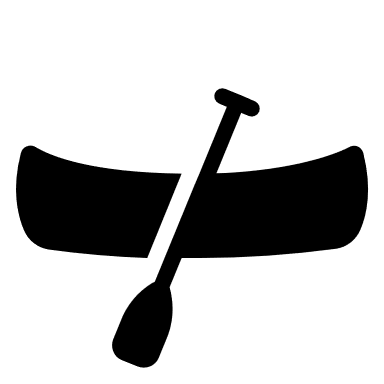 Quelle: Express
21
Wasserski⇛40,3%
22
Quelle: Lingoevents
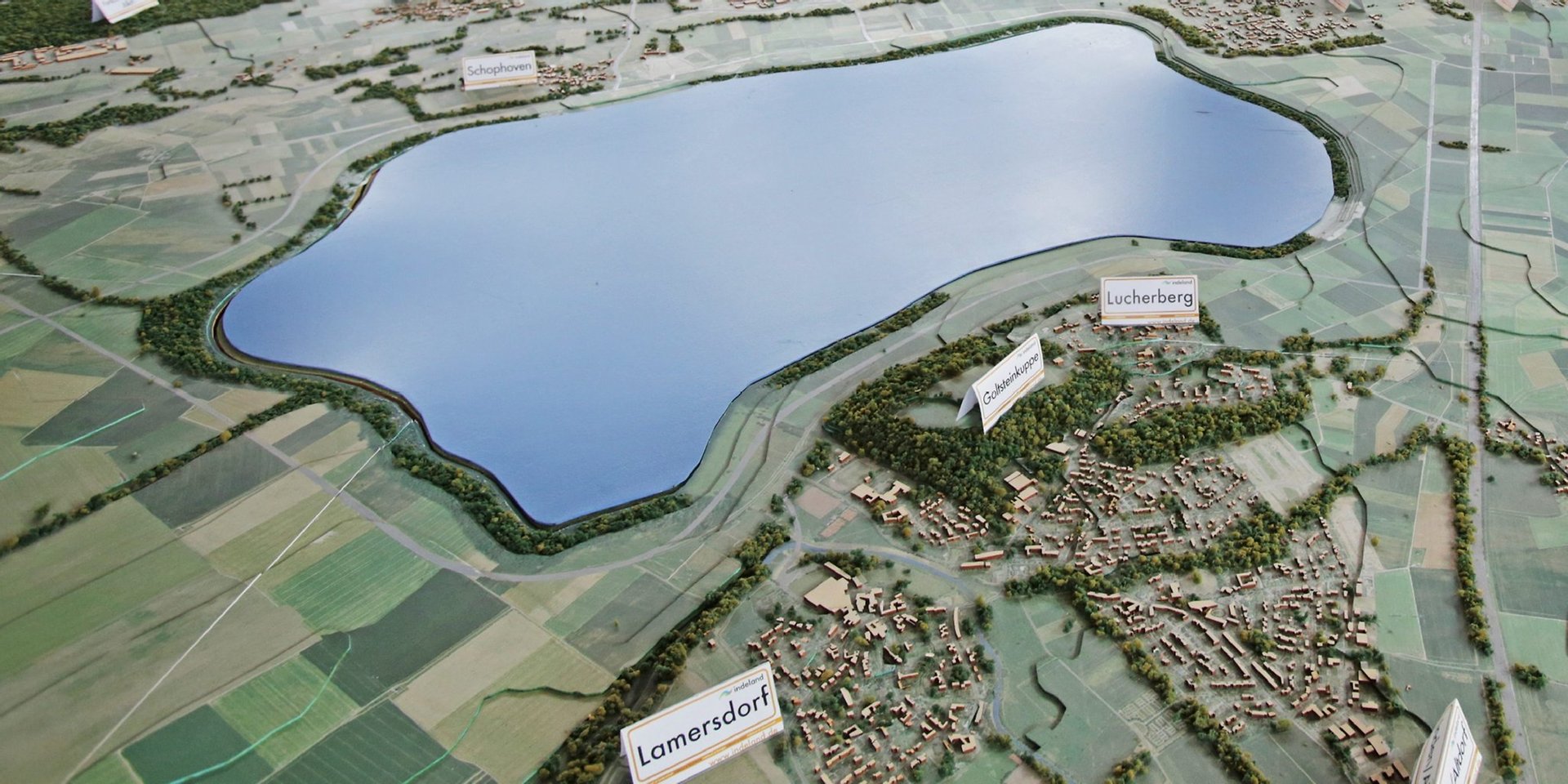 Freizeitsee mit klarem und sauberem Wasser
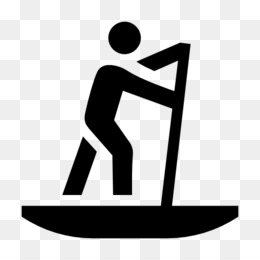 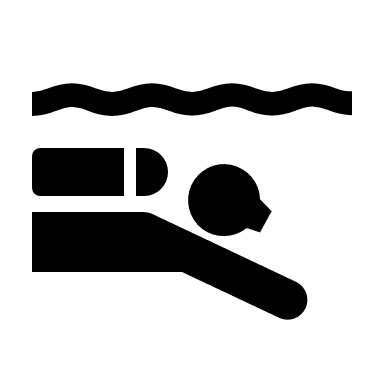 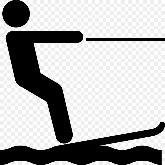 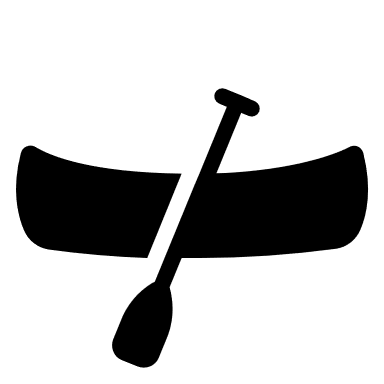 Quelle: Express
23
Tauchen⇛38,8%
Quelle: Krone
24
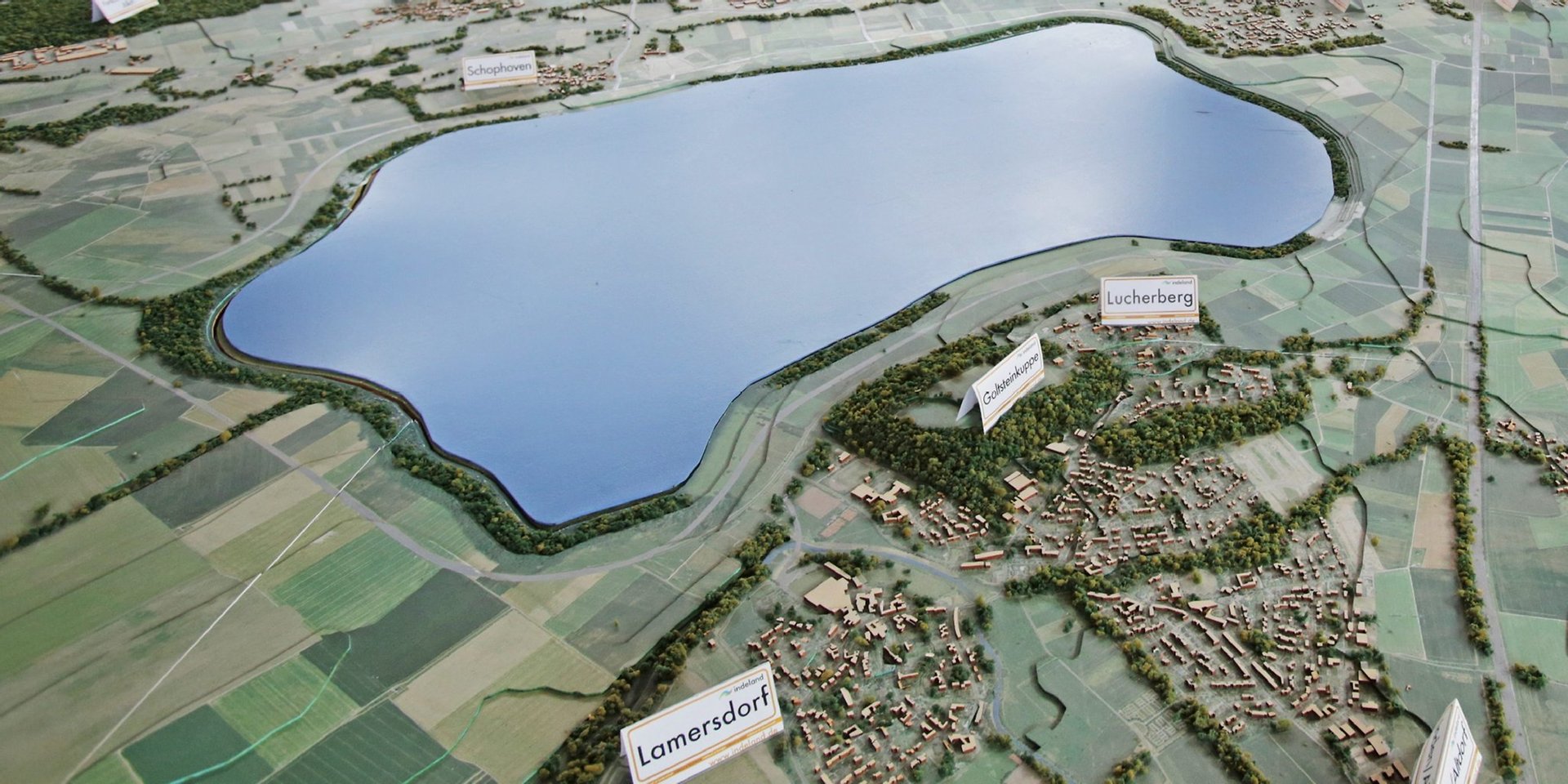 Freizeitsee mit klarem und sauberem Wasser
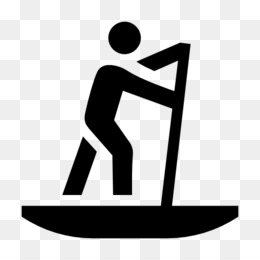 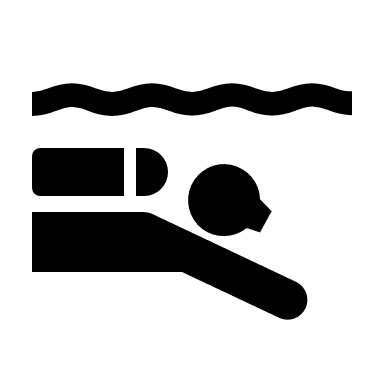 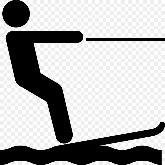 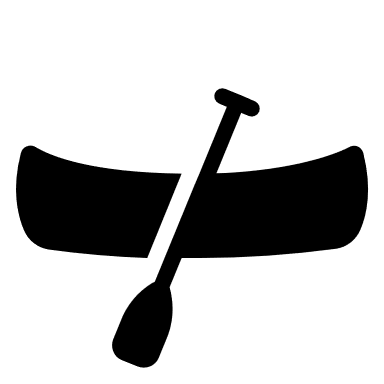 Quelle: Express
25
Stand up paddling⇛4,8%
Quelle: Alpsee
26
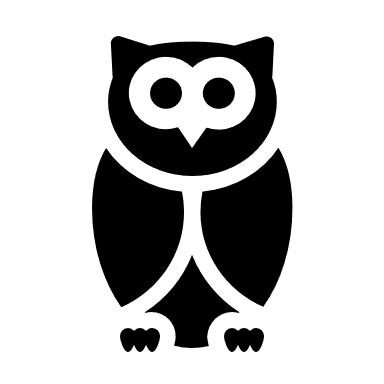 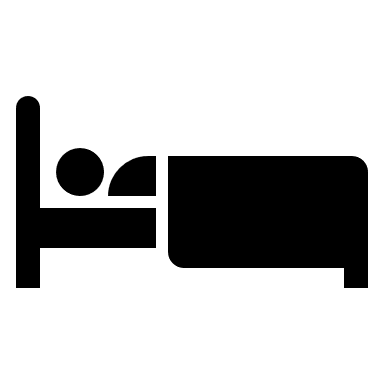 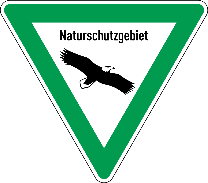 Umgebung des Sees
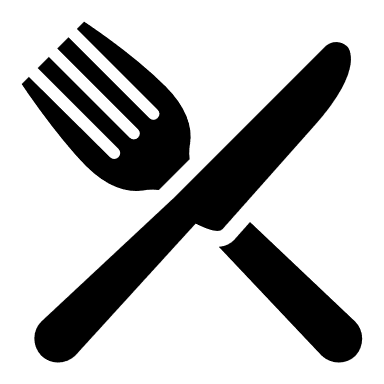 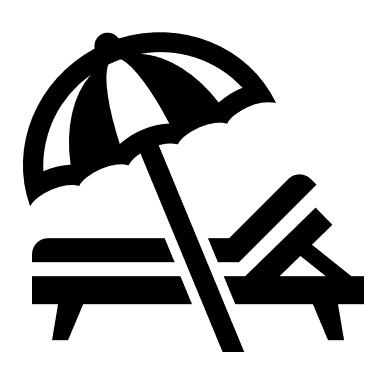 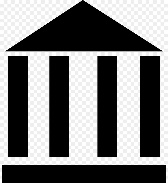 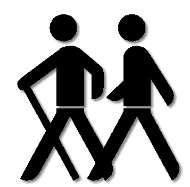 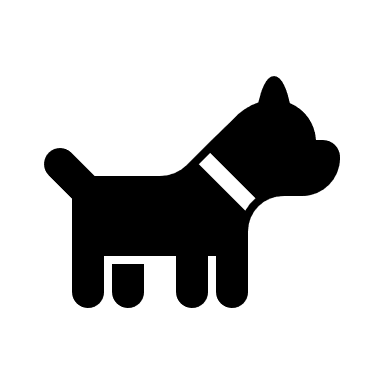 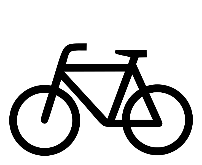 Quelle: Express
27
Wander- und Fahrradwege⇛84,5%
Quelle: Hönnetal
28
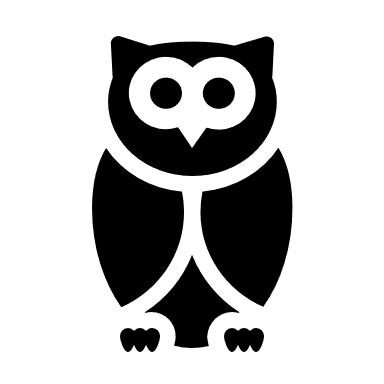 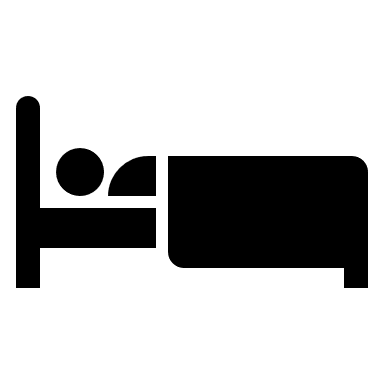 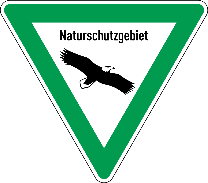 Umgebung des Sees
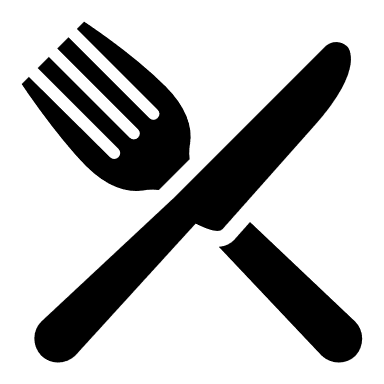 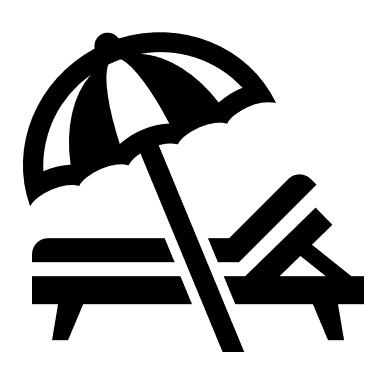 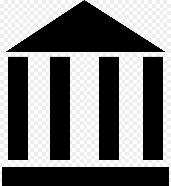 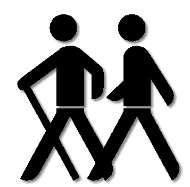 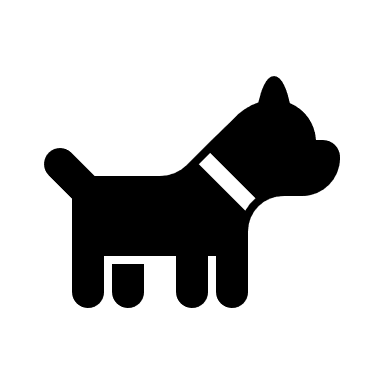 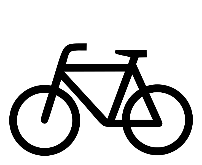 Quelle: Express
29
Wildtiere⇛69,8%
30
Quelle: swr
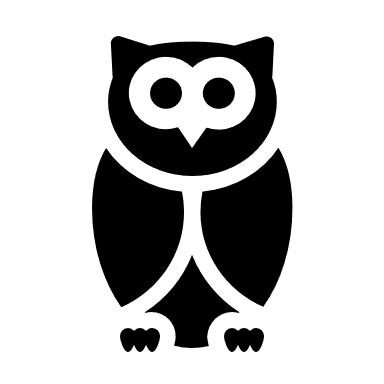 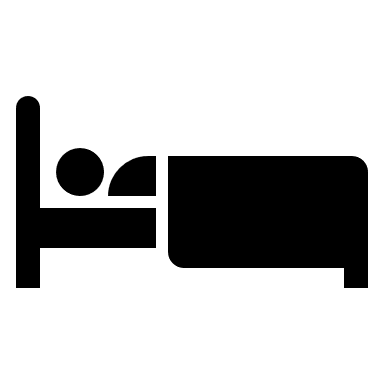 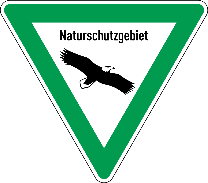 Umgebung des Sees
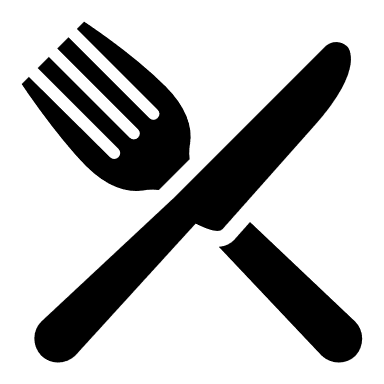 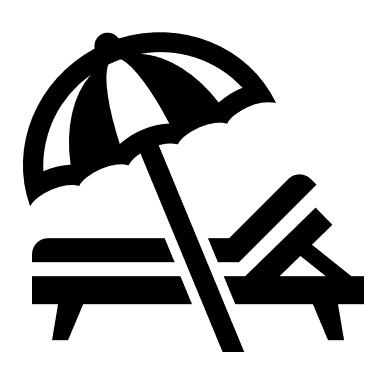 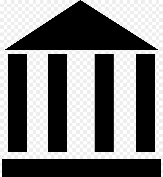 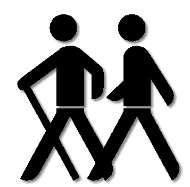 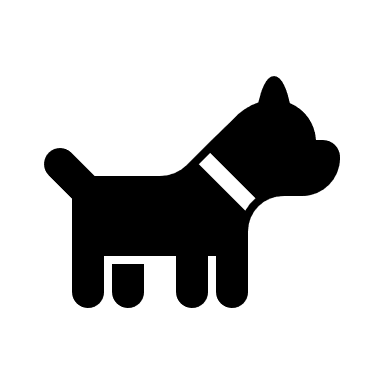 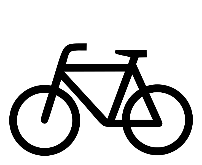 Quelle: Express
31
Sandstrand⇛43,4%
Quelle: travel inspired
32
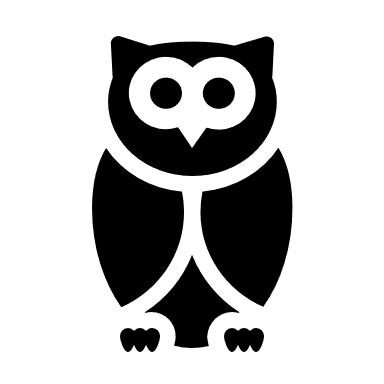 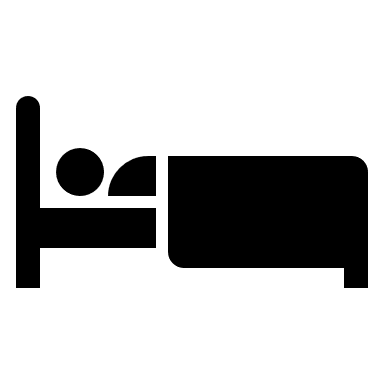 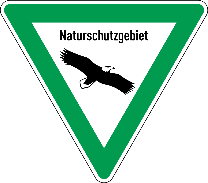 Umgebung des Sees
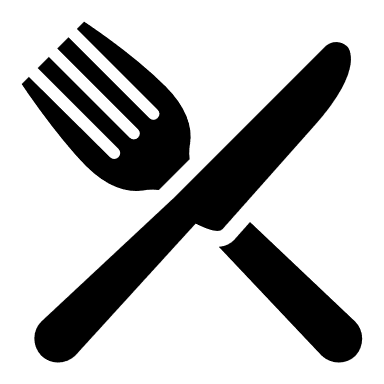 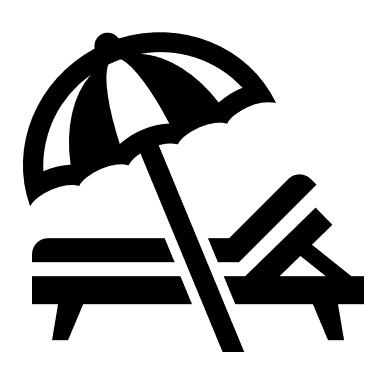 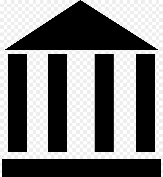 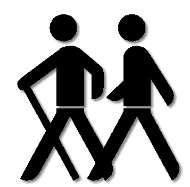 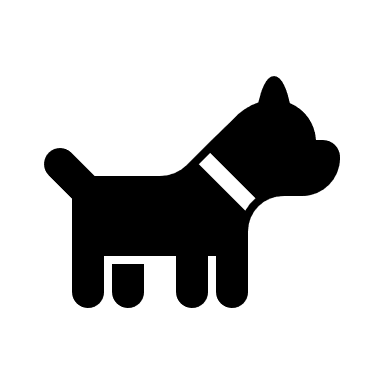 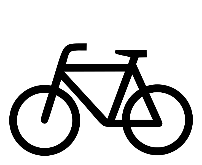 Quelle: Express
33
Naturschutzgebiet⇛38%
Quelle: NDR
34
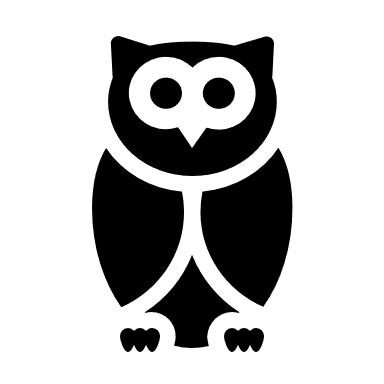 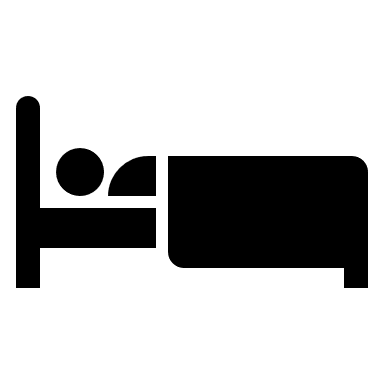 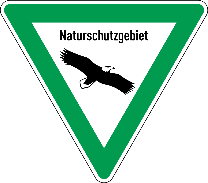 Umgebung des Sees
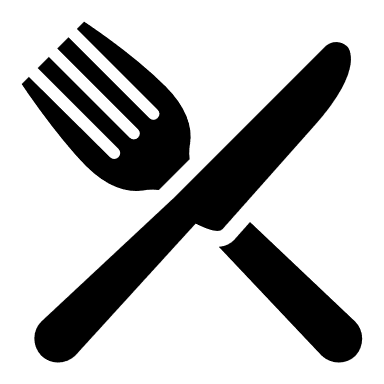 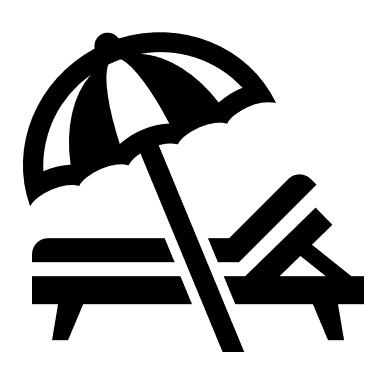 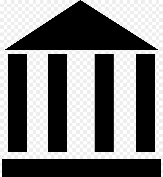 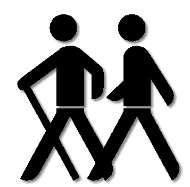 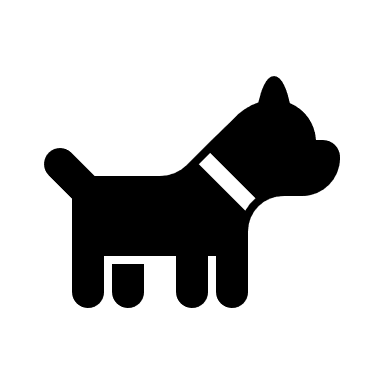 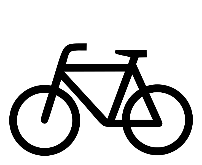 Quelle: Express
35
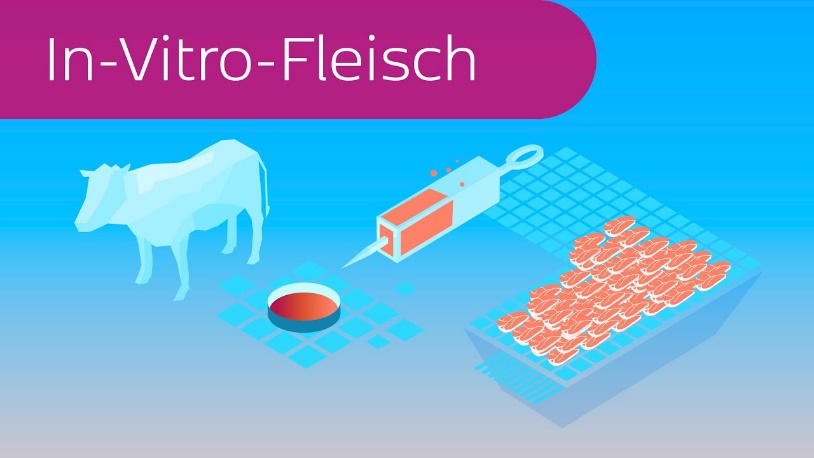 Gastronomie ⇛26,4%
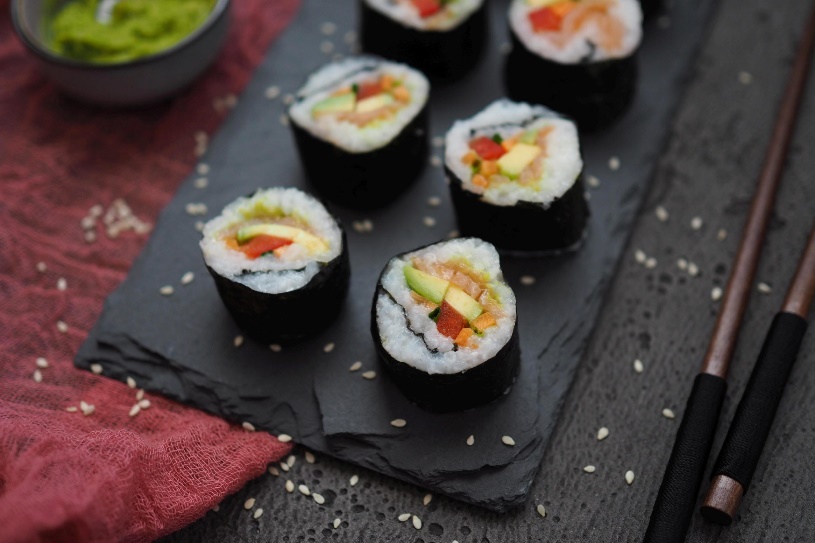 36
Quelle: Westfälische Nachrichten
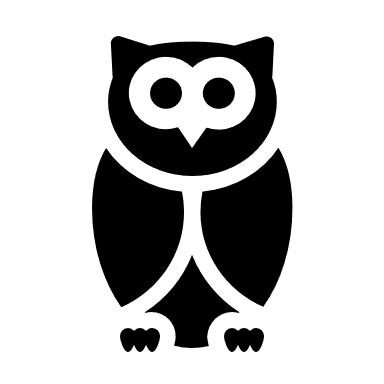 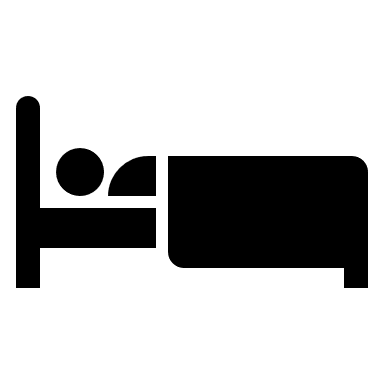 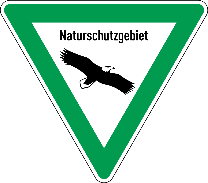 Umgebung des Sees
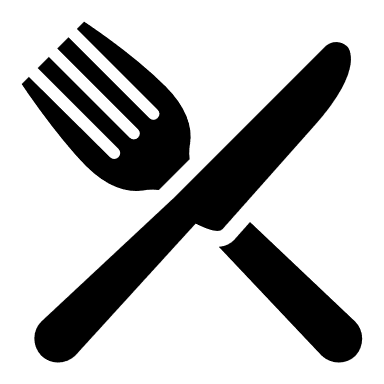 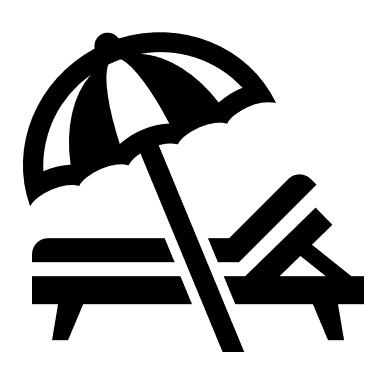 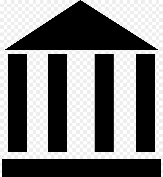 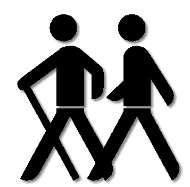 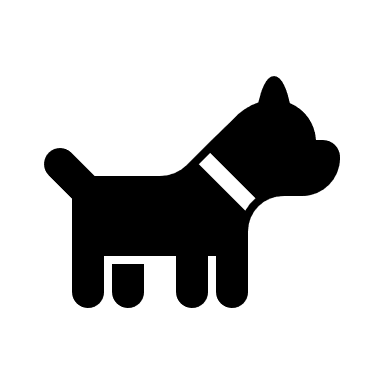 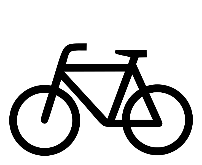 37
Quelle: Express
Hotels und Ferienwohnungen⇛21,7%
38
Quelle: See Hotel Berlin
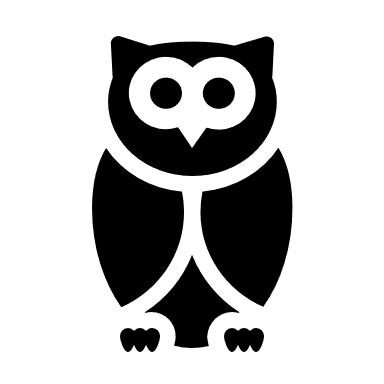 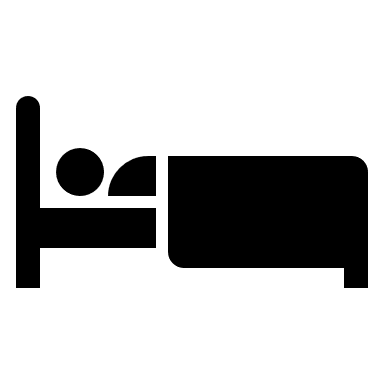 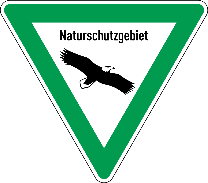 Umgebung des Sees
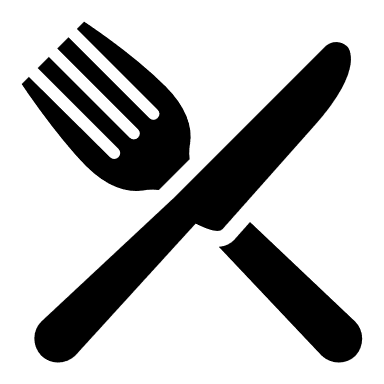 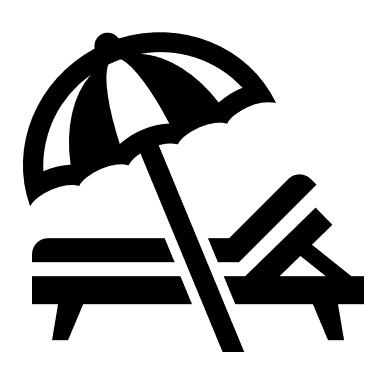 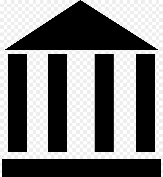 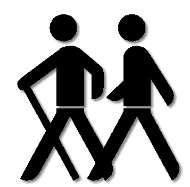 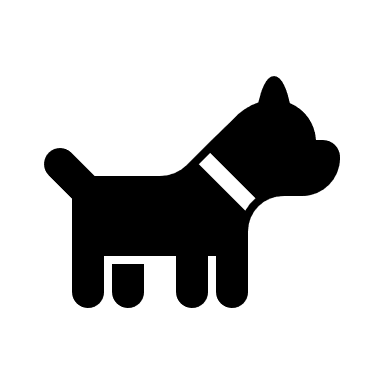 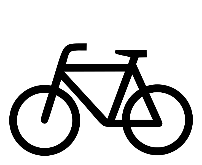 39
Quelle: Express
Denkmäler⇛17,1%
Quelle: Leibziger Seen
40
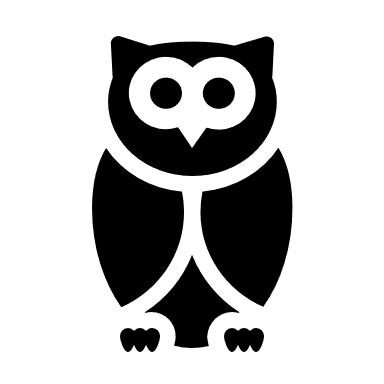 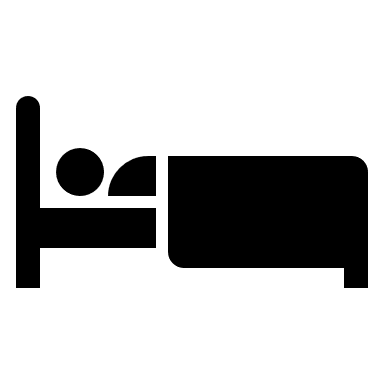 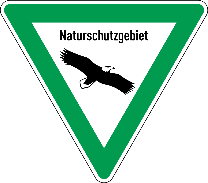 Umgebung des Sees
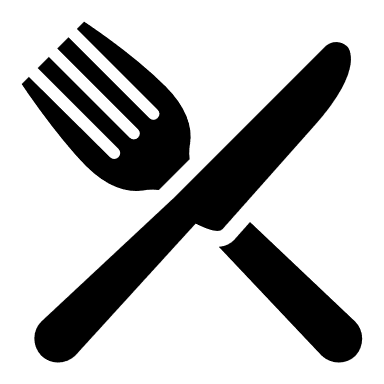 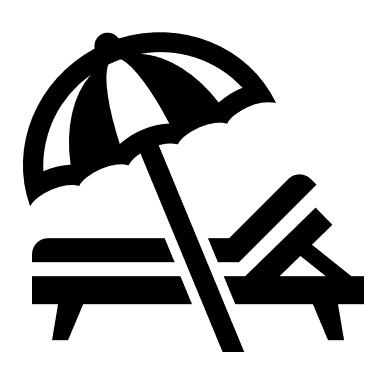 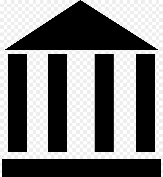 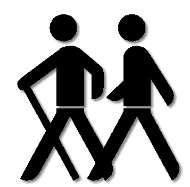 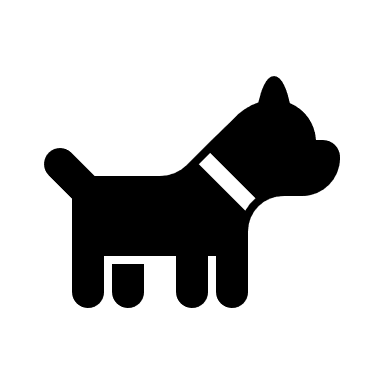 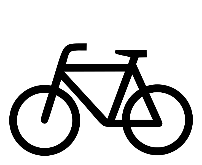 Quelle: Express
41
Grillplätze⇛14%
42
Quelle: camp david sport resort
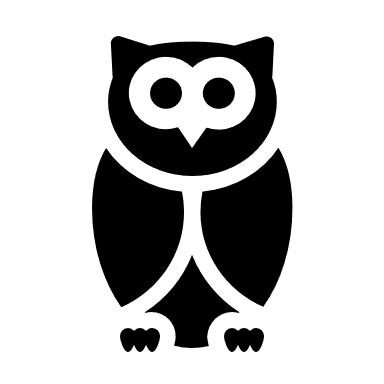 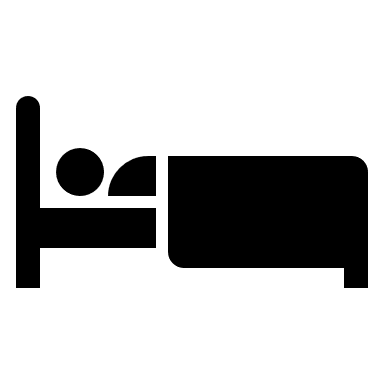 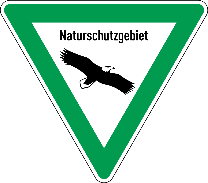 Umgebung des Sees
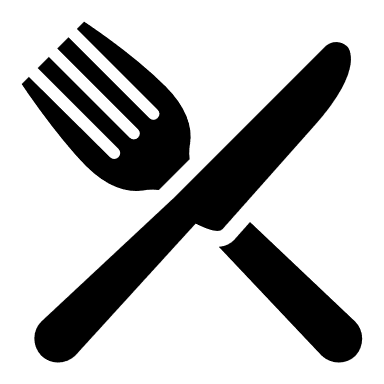 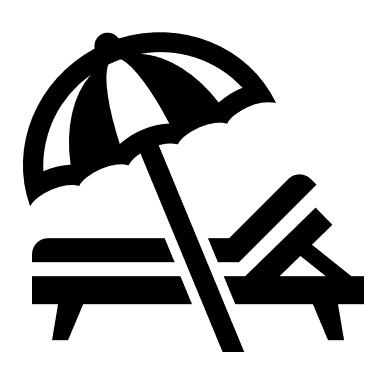 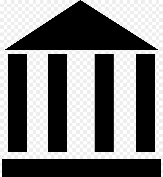 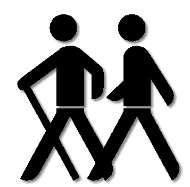 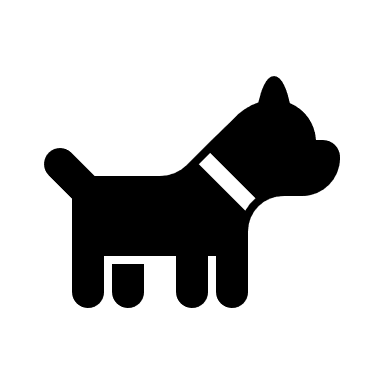 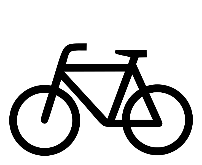 Quelle: Express
43
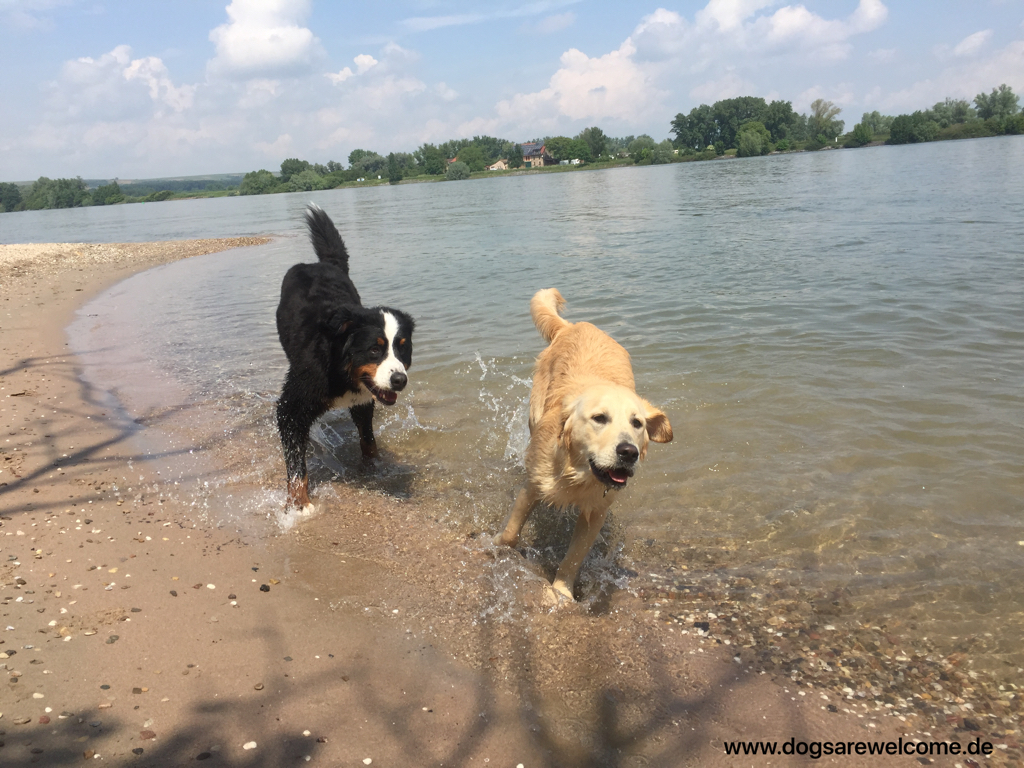 Hundestrand⇛13,2%
Quelle: Hundestrandoppenheim am Rhein
44
Vorstellung der Befragten versus Rahmenplan Indesee
45
Quelle: Kölner Stadt-Anzeiger
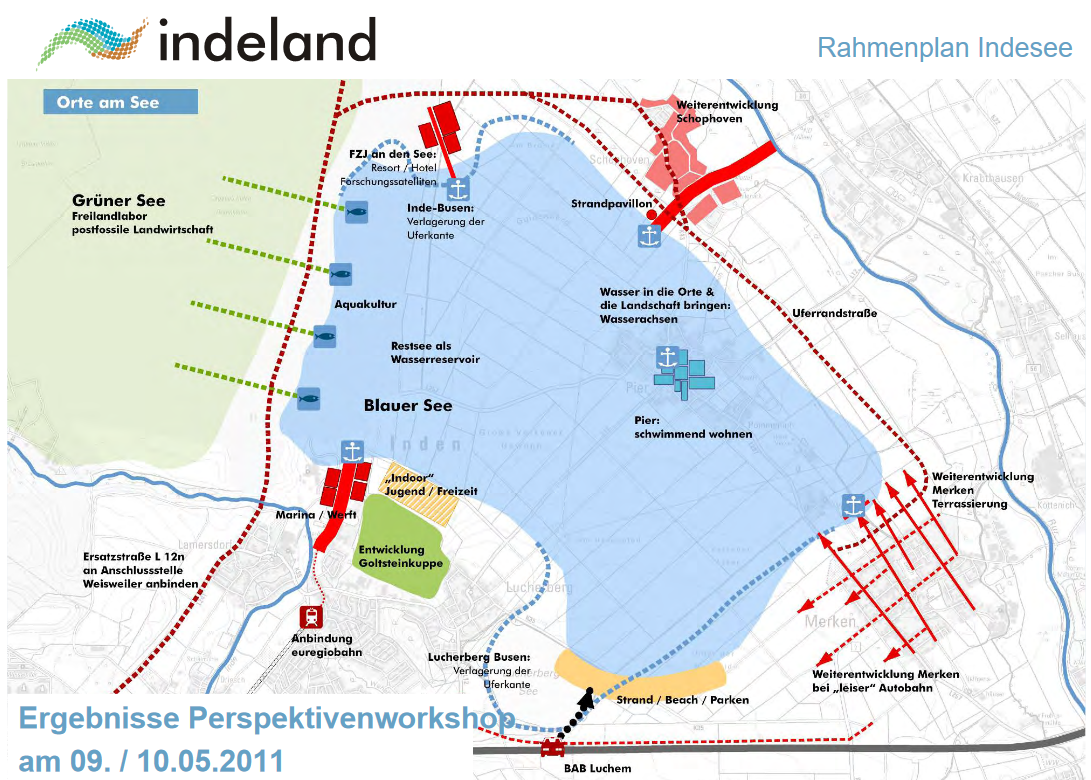 Rahmenplan
46
Quelle: Indeland
Literaturverzeichnis
https://www.wissenschaftsjahr.de/2020-21/wissen/lexikon/detail?tx_dpnglossary_glossary%5Baction%5D=show&tx_dpnglossary_glossary%5Bcontroller%5D=Term&tx_dpnglossary_glossary%5Bterm%5D=12&cHash=8a5e72051568ea8279fd22602274682c
https://www.biooekonomierevier.de/projektkurs
https://www.fz-juelich.de/ibg/ibg-2/DE/Home/home_node.html
https://www.fz-juelich.de/julab/DE/Home/home_node.html
https://antalive.de/
https://www.bra.nrw.de/system/files/media/document/file/05_standsicherheitsuntersuchungen_restsee_inden.pdf
https://www.juelich.de/lw_resource/datapool/_items/item_2374/indeland_juelich_2012-02-09.pdf
47